Кубанское – значит качественное.
Аббасова Е.Ф.
Будь то кефир, вода иль чай,
 На этикетку только глянь
 Стоит знак “Качества Кубань” 
 Без опасенья покупай!
Кубанская Бурёнка
Хорошо все знают «Кубанскую Бурёнку»
Это чудо-молоко для каждого ребёнка.
Сыр «Адыгейский»
Молоко отличное!
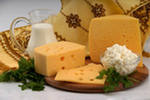 Товары кубанских производителей
Кефир, молоко, йогурт, сырки
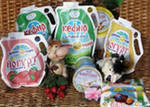 Кубанская колбаса
Если быть здоровым хочешь,
Кушай колбасу из Сочи.
Поддержи олимпиаду,
Это всем ребятам надо.
Самое вкусное- кубанское!
Сочинские колбасы
Медвёдовская колбаса
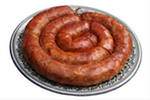 Колбаса «Динская»!
Радость-то, какая.
Мы её едим,
Другую не хотим.
Кушай кубанскую колбасу!
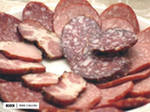 Кубанское – значит отличное!